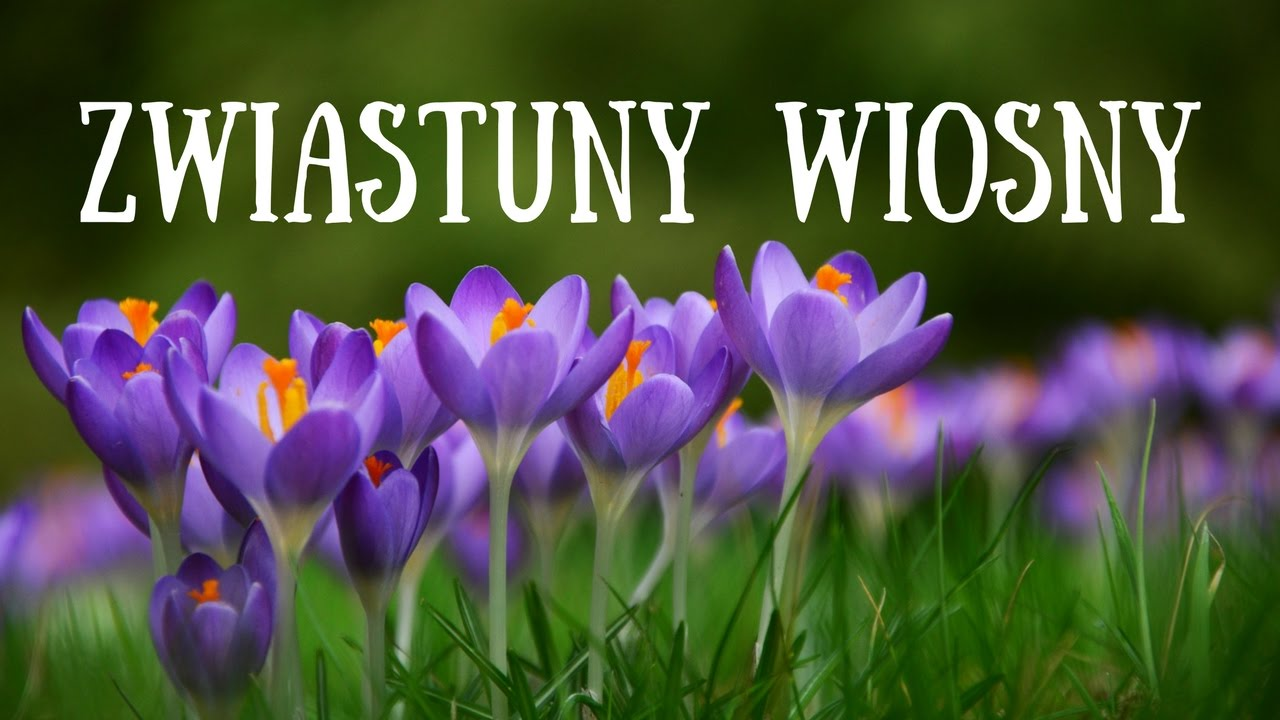 PRZEBIŚNIEGI
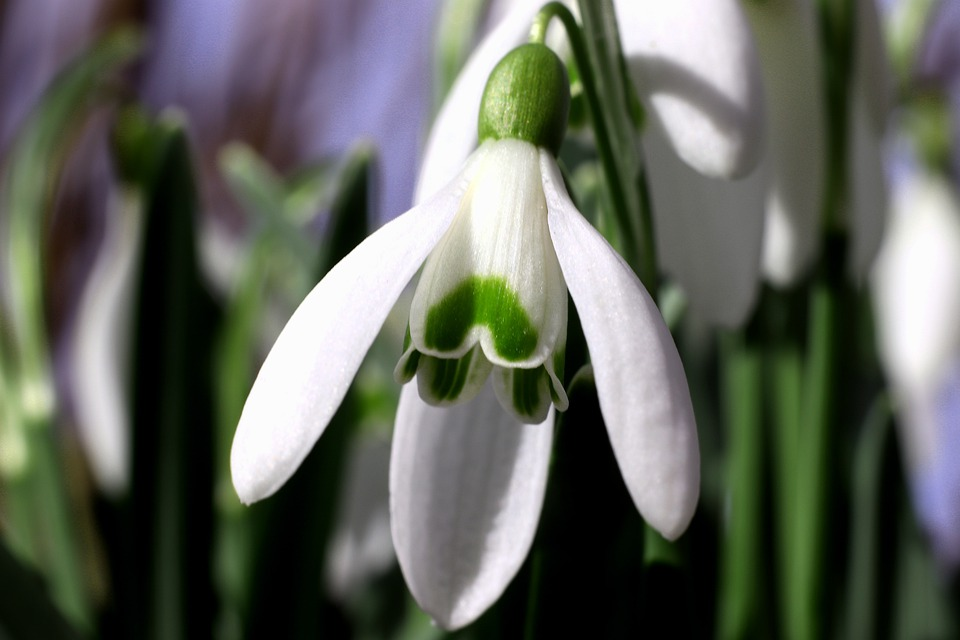 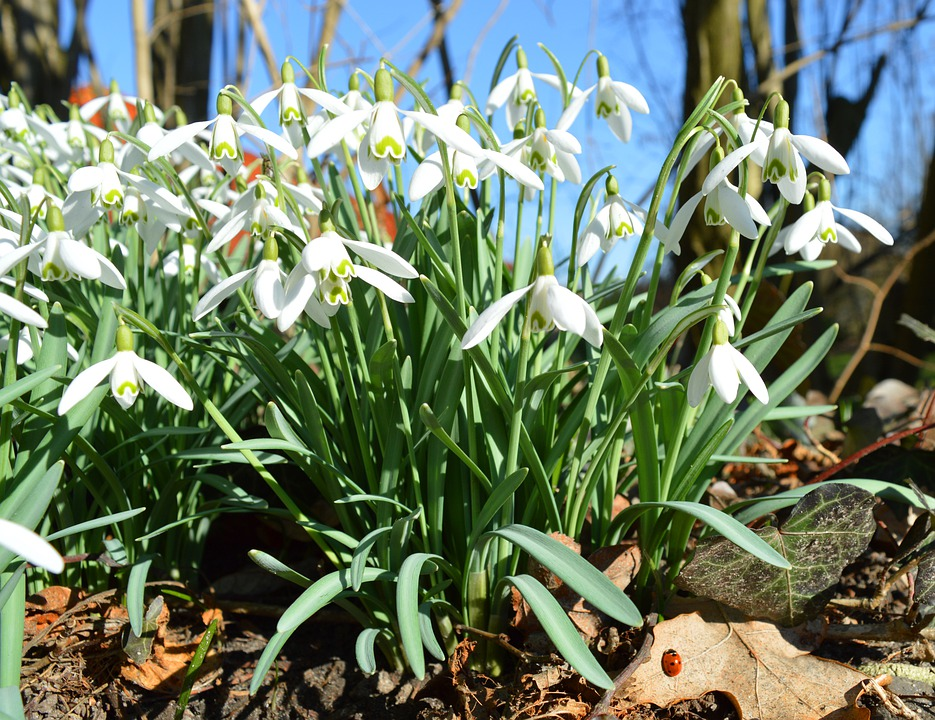 KROSUSY
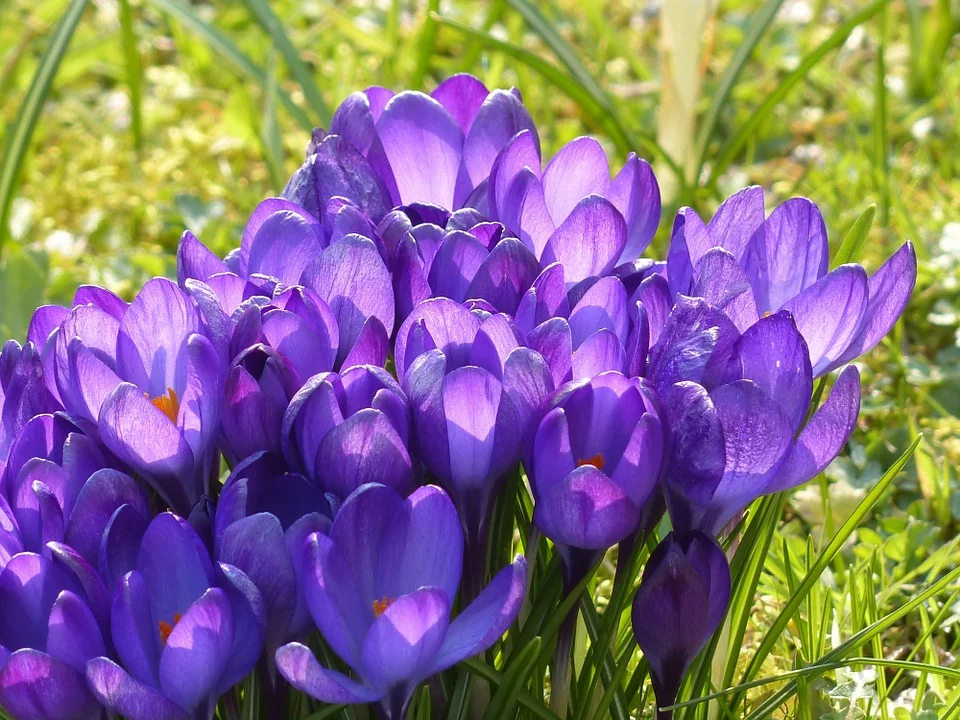 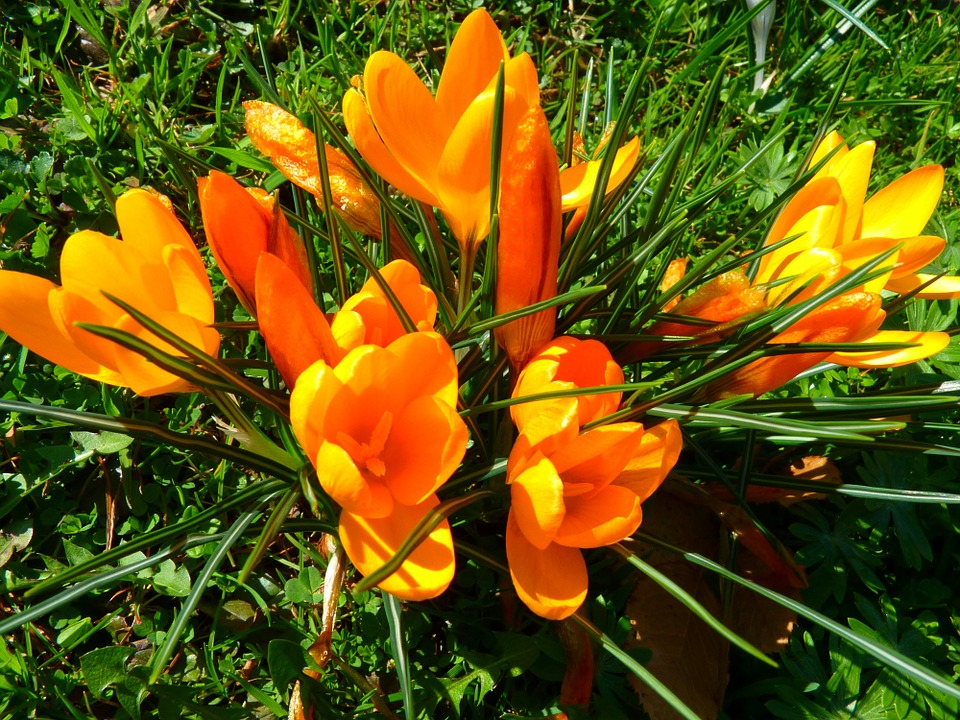 BOCIANY
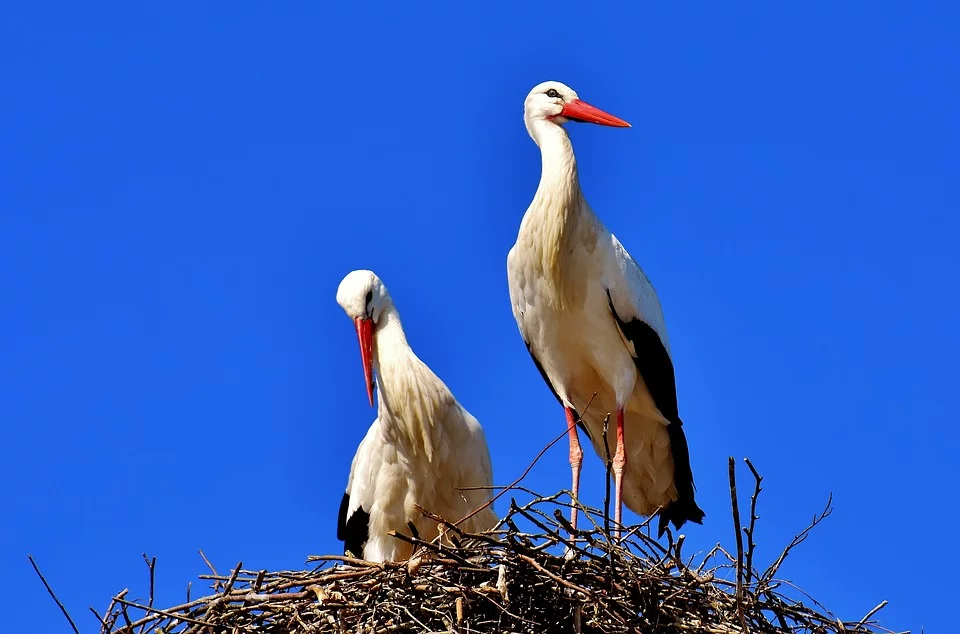 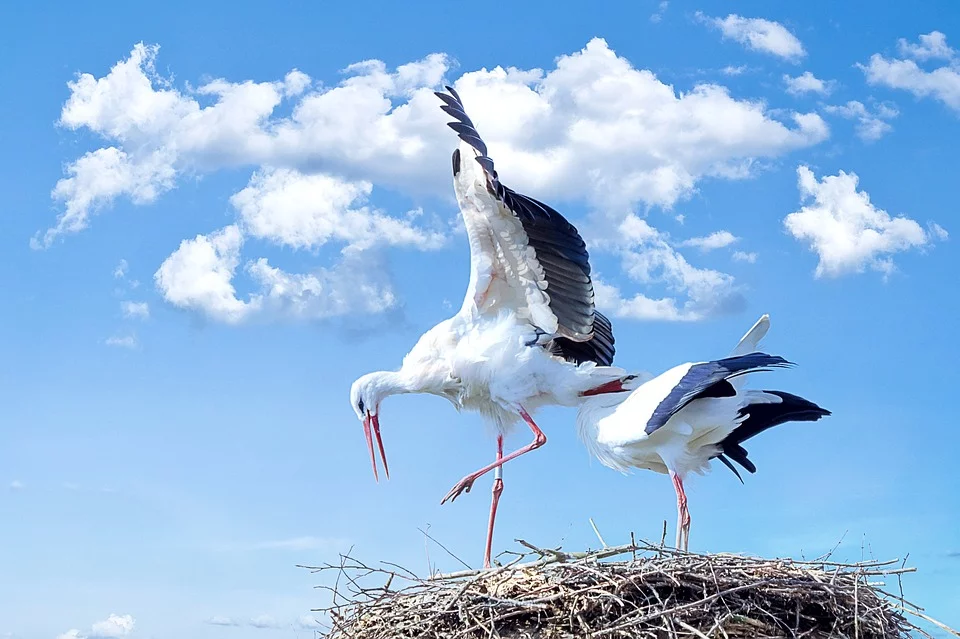 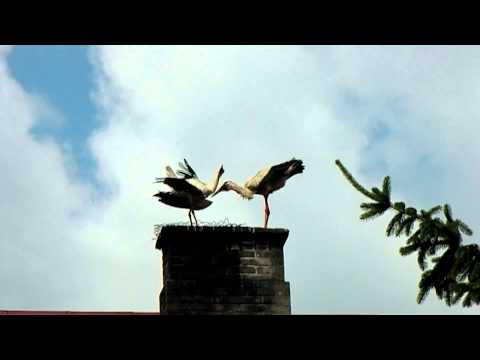 SKOWRONEK
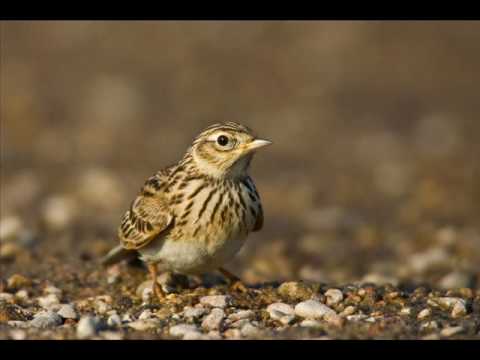 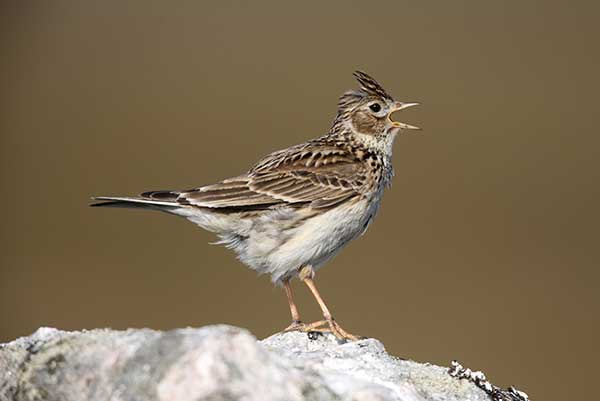 SŁOWIK
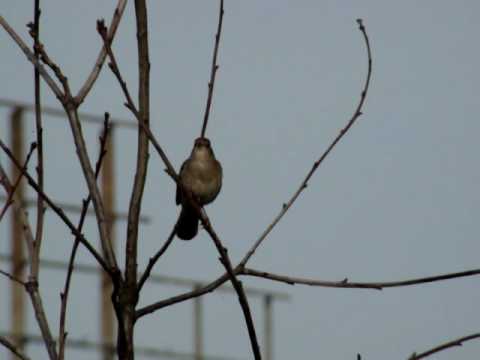 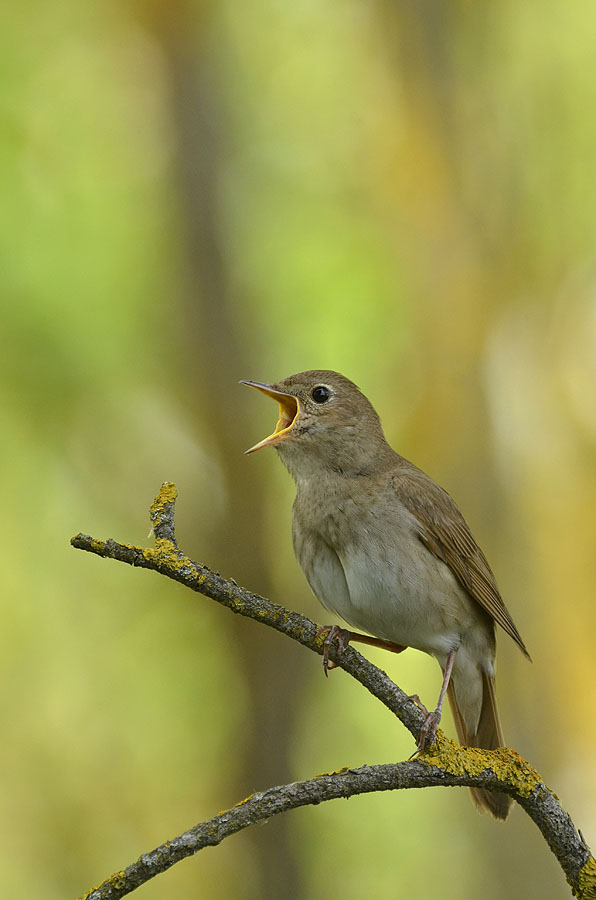 BAZIE Puchate bazie to oryginalnie wyglądające kwiatostany wierzby.
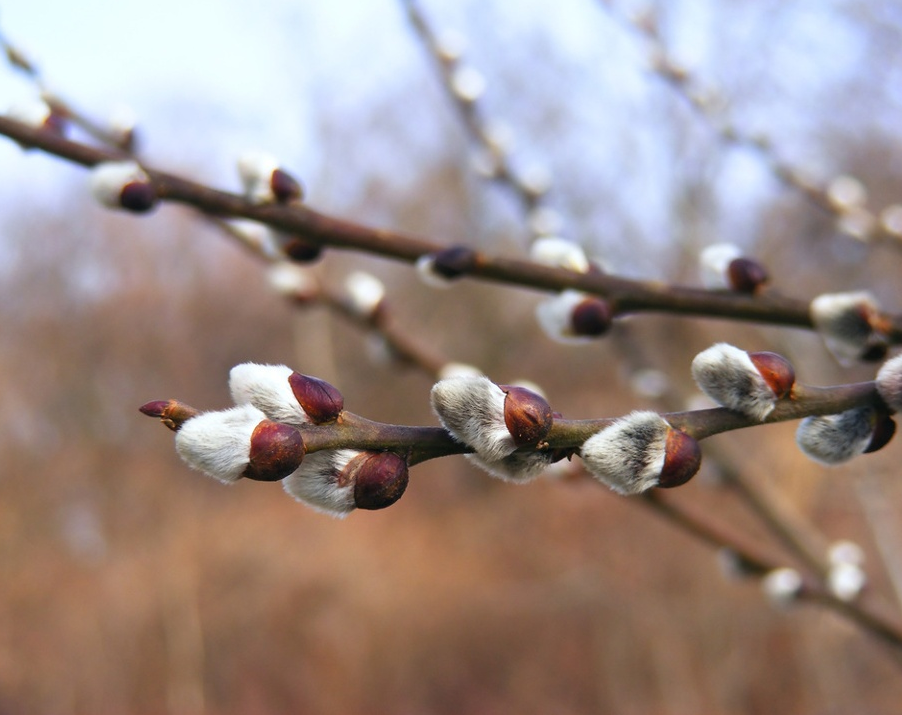 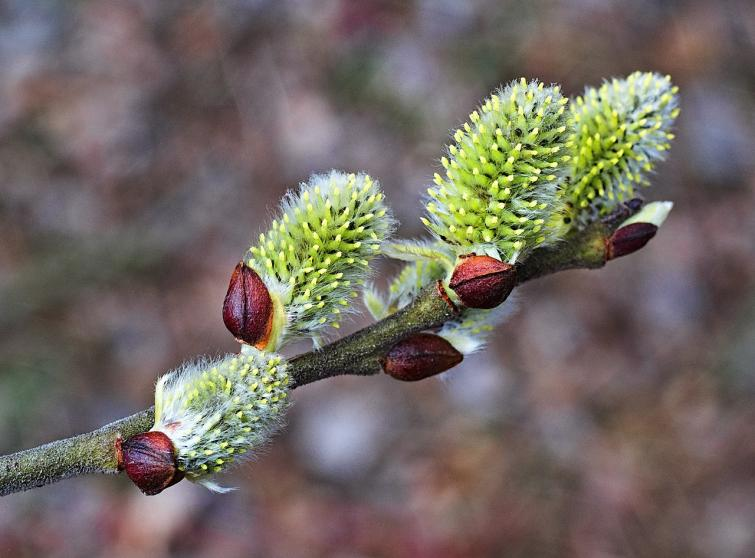 PĄKI LIŚCI NA DRZEWACH
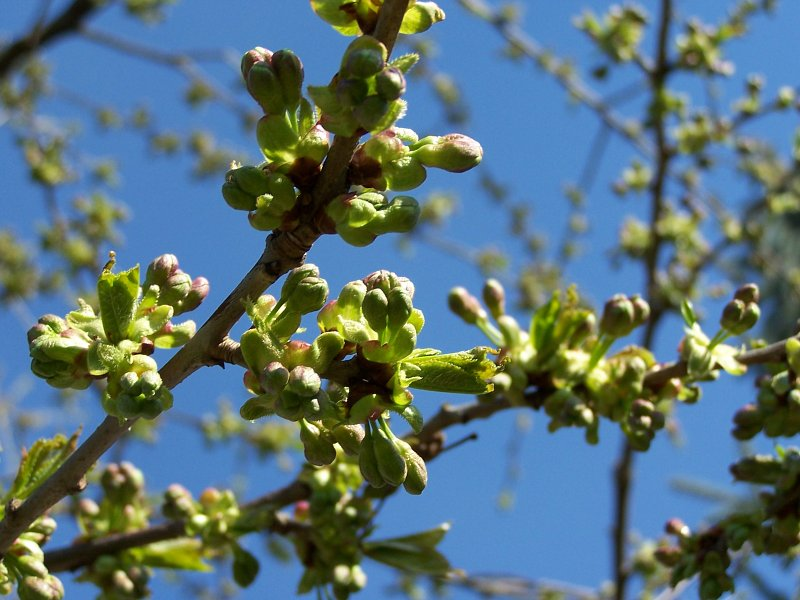 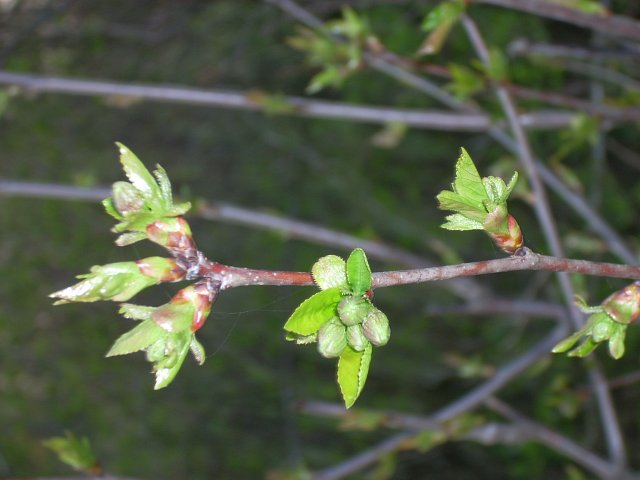 Prezentacja: tydzień Wiosna
prezentacja przygotowana na potrzeby nauczania zdalnego oddział przedszkolny grupa 3,4 latki 25.03-01.04.2020 autor nie wyraża zgody na jej rozpowszechnianie poza zajęciami zdalnym w grupie przedszkole Nowodwor Biedronki oraz na stronie szkoły www.spnowodwor.edupage.com 
autor: Dorota Mysiak